Тема урока:
Правописание
прилагательных
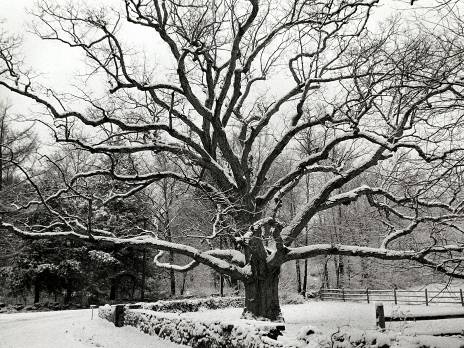 Творческий  проект
«РАЗРЯДЫ   ПРИЛАГАТЕЛЬНЫХ»
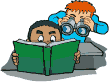 качественные
Имеют краткую форму: 
Красивый - красив,красива, красивы, красиво.
Степень сравнения:сравнительная- красивее, превосходная -красивейший
Сочетаются с наречиями: очень красивый
Образуют сложные прилагательные: красивый-красивый
Образуют прилагательные с НЕ-: некрасивый
А
Ы
О
Относительные
Обозначают признак по материалу, из которого сделан предмет. 
 
                             -Книжная полка

                         -Платяной шкаф

                         -Шерстяной шарф
                                                                               КР. Ф.
Обозначают  предназначение
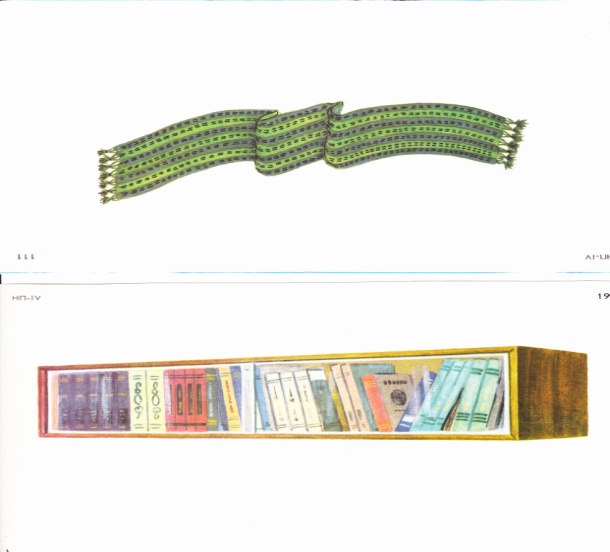 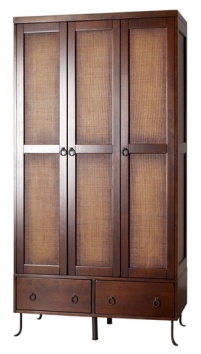 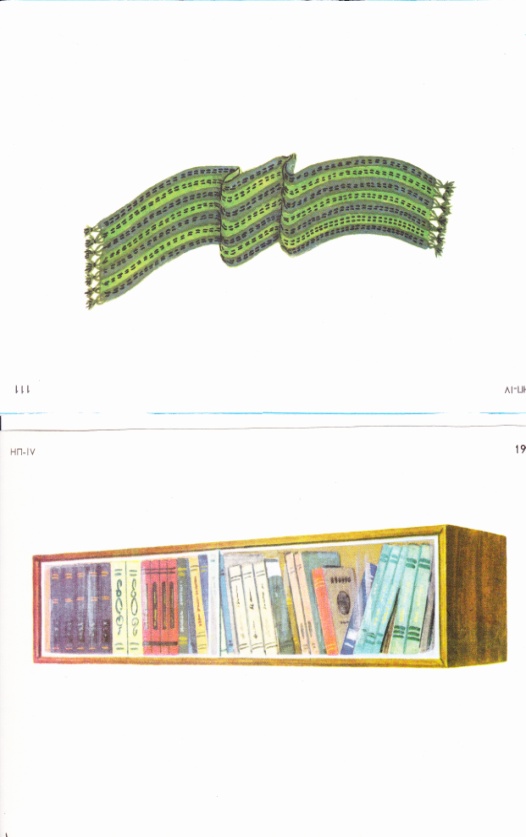 Притяжательные
Прилагательные принадлежат кому-либо и
                                             имеют суффиксы:
                         -синицын клюв.           -ИН-,- ЫН-
                              
                           -лисий хвост               -ИЙ-
      
         --                          -отцов шарф       -ОВ-,-ЕВ-
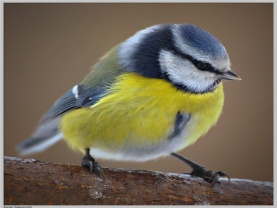 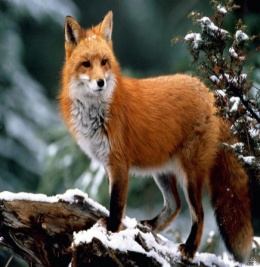 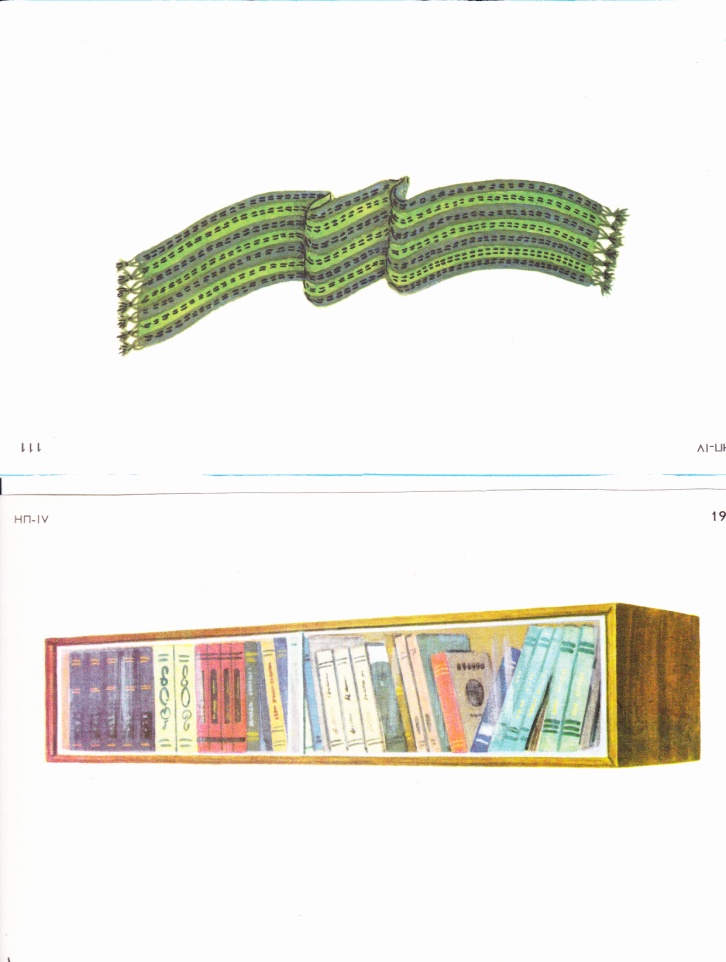 Помогите «семейке» собраться вместе, прочитайте разорванную записку:
Снег глубок-

Зимний день

В ненастный день
короче летнего.

сиди дома.

год хорош.
Свинцовое небопунцовый закаткучевые облакаситцевое платьеотцовские чувства
Т Е С Т
ВАРИАНТ №1

1.а
2.б
3.а,г
4.а,в
5.а,в
ВАРИАНТ №2

1.а
2.б
3.б,в
4.а,б
5.а,в
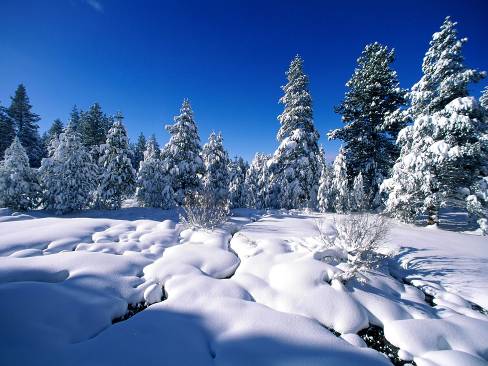 Любите слово!
Оно-природа.
Цветенье
Плодоносящих
садов.
                 В.Боков
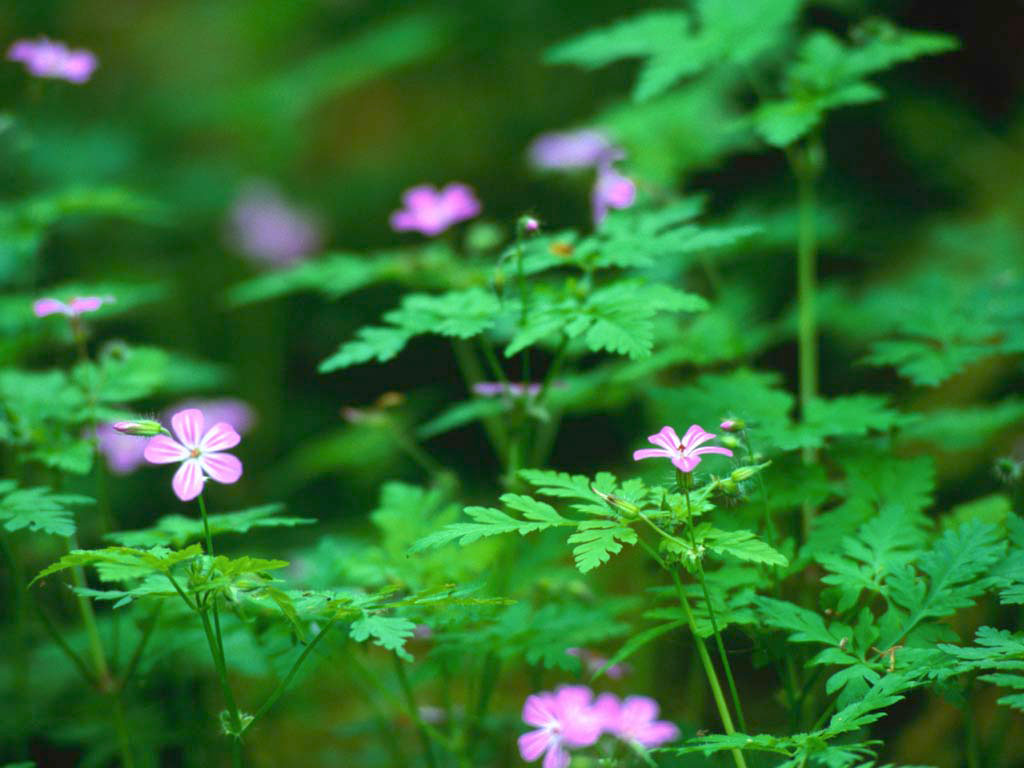